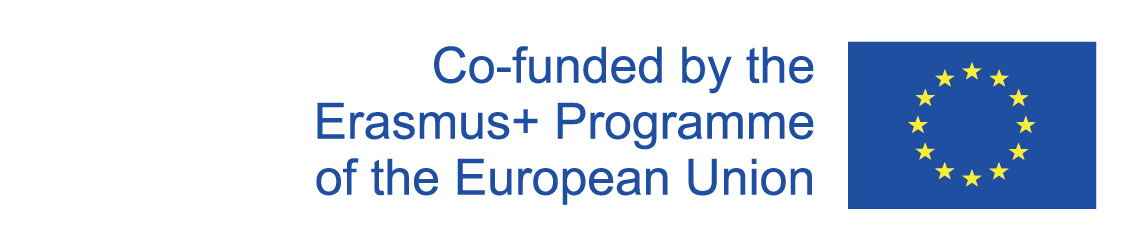 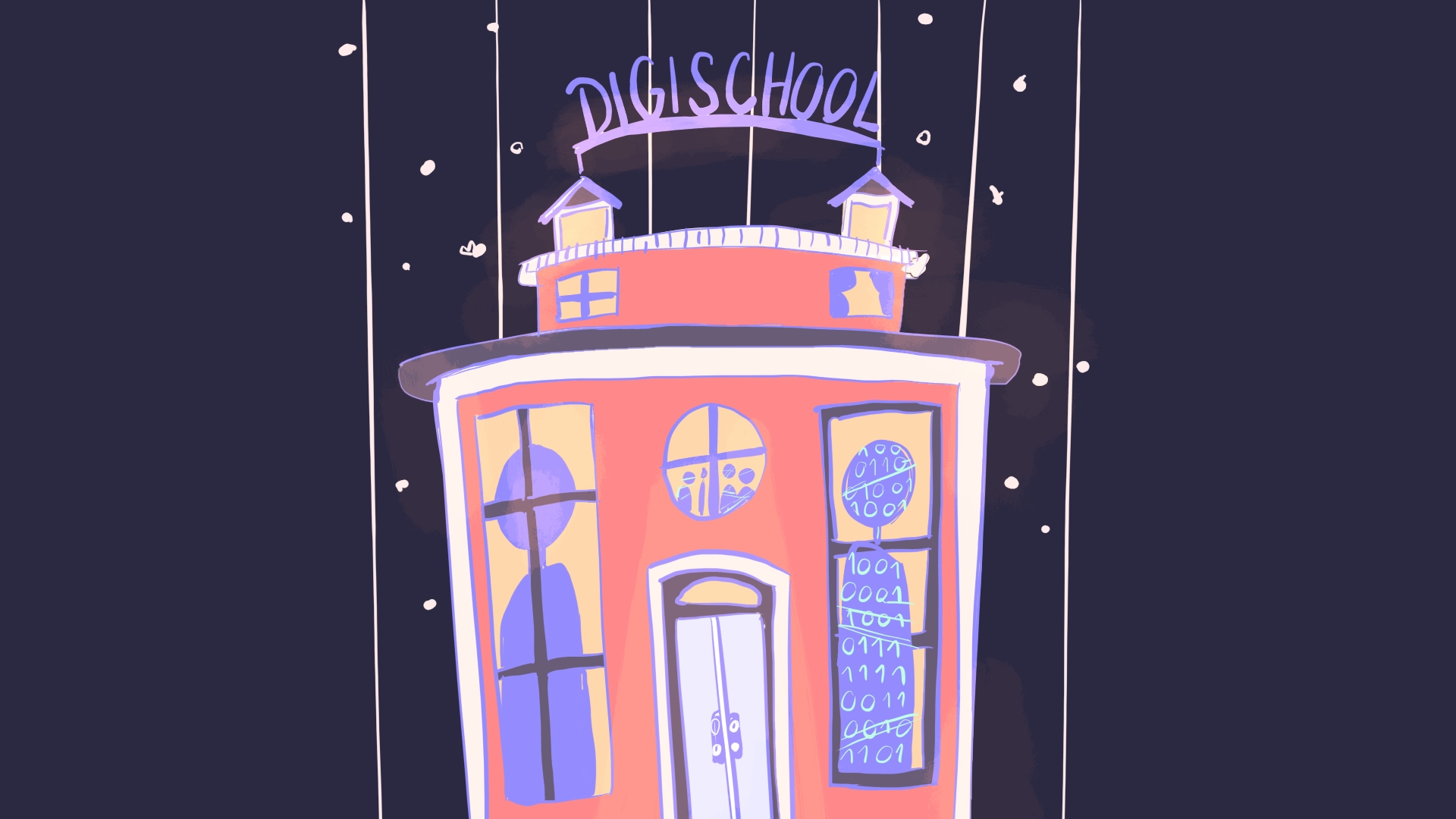 Digi School ChemistryChemical Substances
2020-1-SK01-KA226-SCH-094350
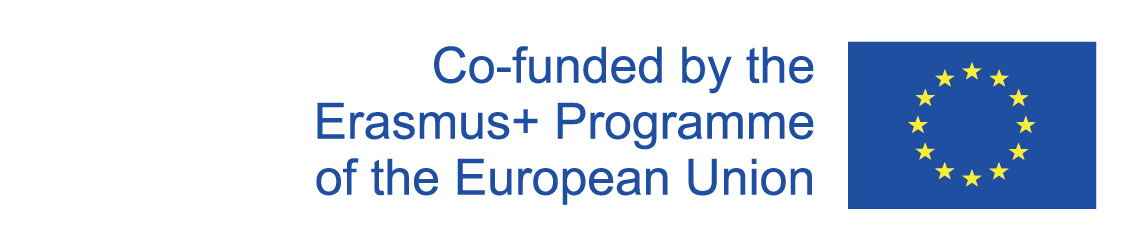 SUBJECT: CHEMISTRY
SPECIFICATION: The STEM Method
AGE GROUP: 12-13
1 LESSON : 45 min
2020-1-SK01-KA226-SCH-094350
2
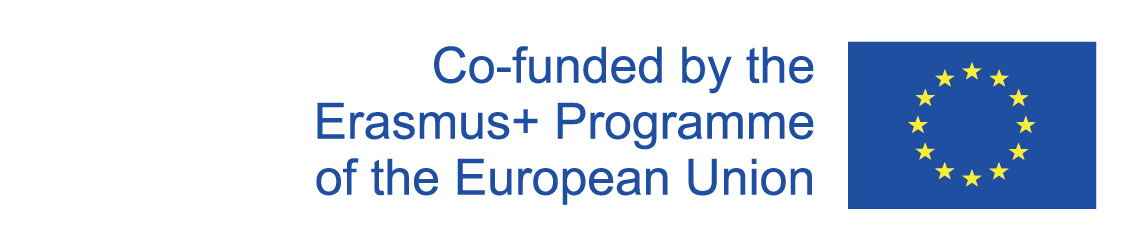 CONTENTS
01
Chemical Substances
02
Acidity and Alkalinity of Chemical Substances
03
Teaching Materials
2020-1-SK01-KA226-SCH-094350
3
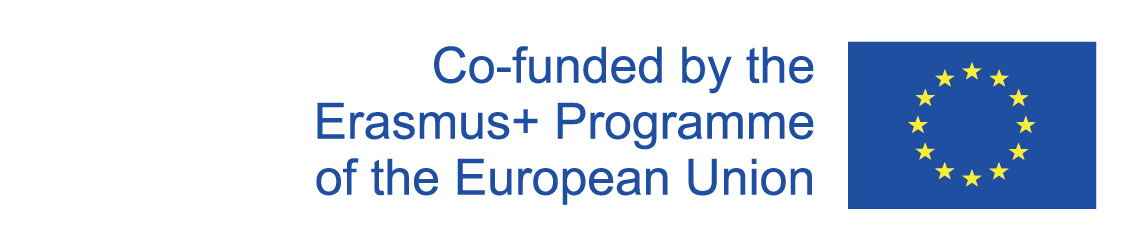 1
Chemical Substances
2020-1-SK01-KA226-SCH-094350
4
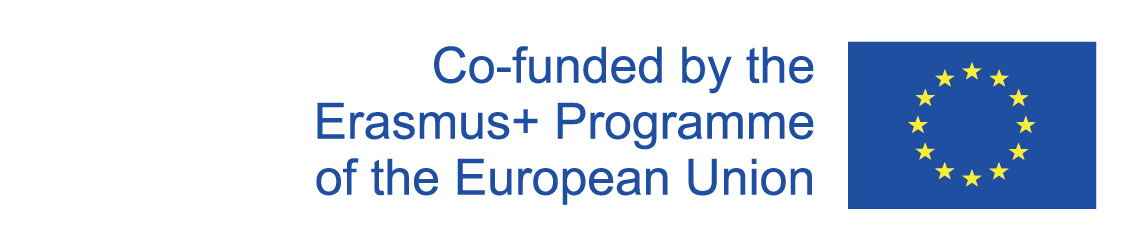 BASIC INFORMATION
Substances consist of elements.
Substances are divided into pure chemical substances and mixtures.
Pure chemical substances only consist of elements of one kind.
Pure chemical substances are divided into elements and compounds.
Mixtures consist of two or more pure chemical substances.
Mixtures are divided into homogeneous and heterogeneous.
The compounds of homogeneous mixtures are not visible with the naked eye.
The compounds of heterogeneous mixtures are visible with the naked eye.
2020-1-SK01-KA226-SCH-094350
5
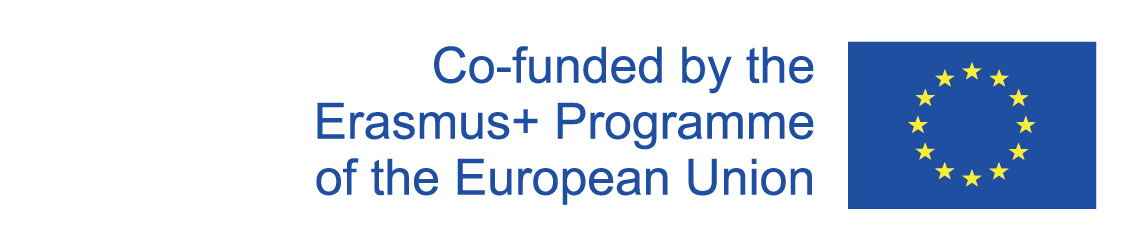 2
Acidity and Alkalinity of Chemical Substances
2020-1-SK01-KA226-SCH-094350
6
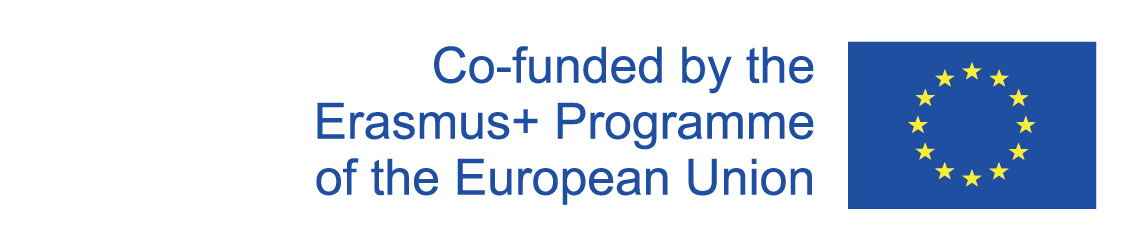 BASIC INFORMATION
Chemical substances can be acidic, alkaline or neutral.

Acidity and alkalinity of chemical substances
2020-1-SK01-KA226-SCH-094350
7
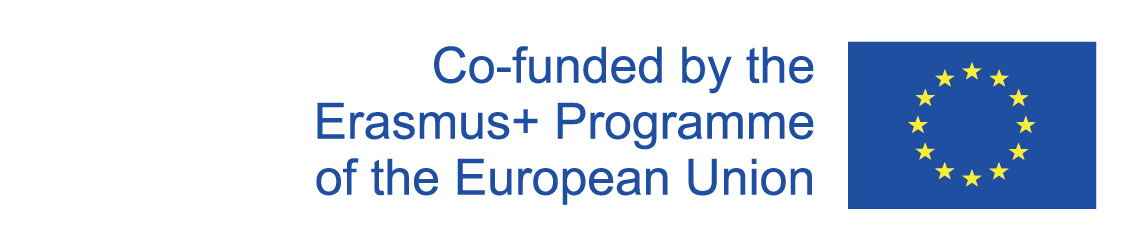 3
Teaching Materials
2020-1-SK01-KA226-SCH-094350
8
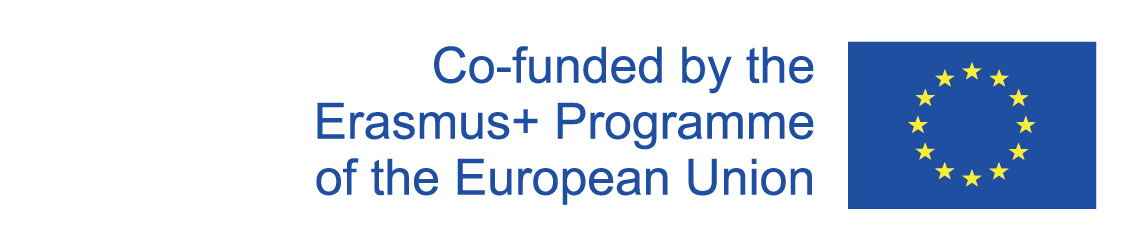 GENERAL INFORMATION
Students make teams of 2 – 4.
Their order is picked randomly.
The teacher plays the video with the experiment.
In Wordwall the teams take turns to answer the True/False quiz. A point is scored for a correct answer. 
The highest scoring team will play Who Wants to Be a Millionaire.
In the end the teacher does the experiment from the video.
2020-1-SK01-KA226-SCH-094350
9
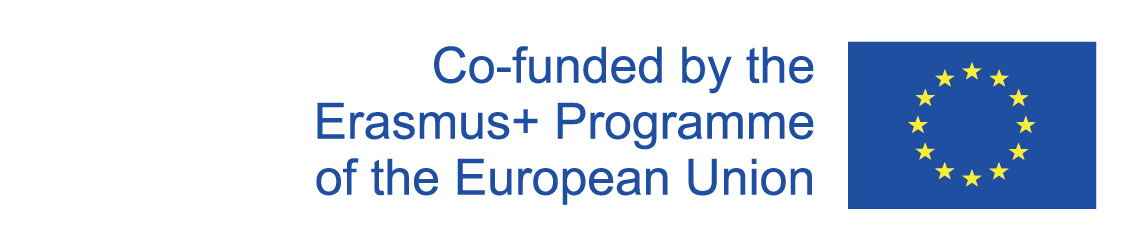 TEACHING MATERIALS
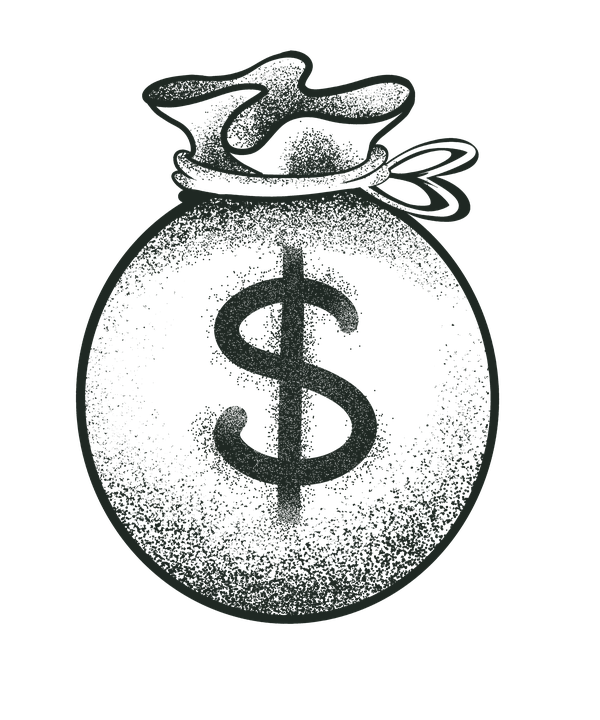 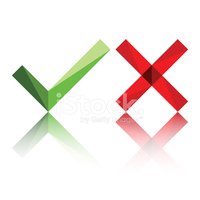 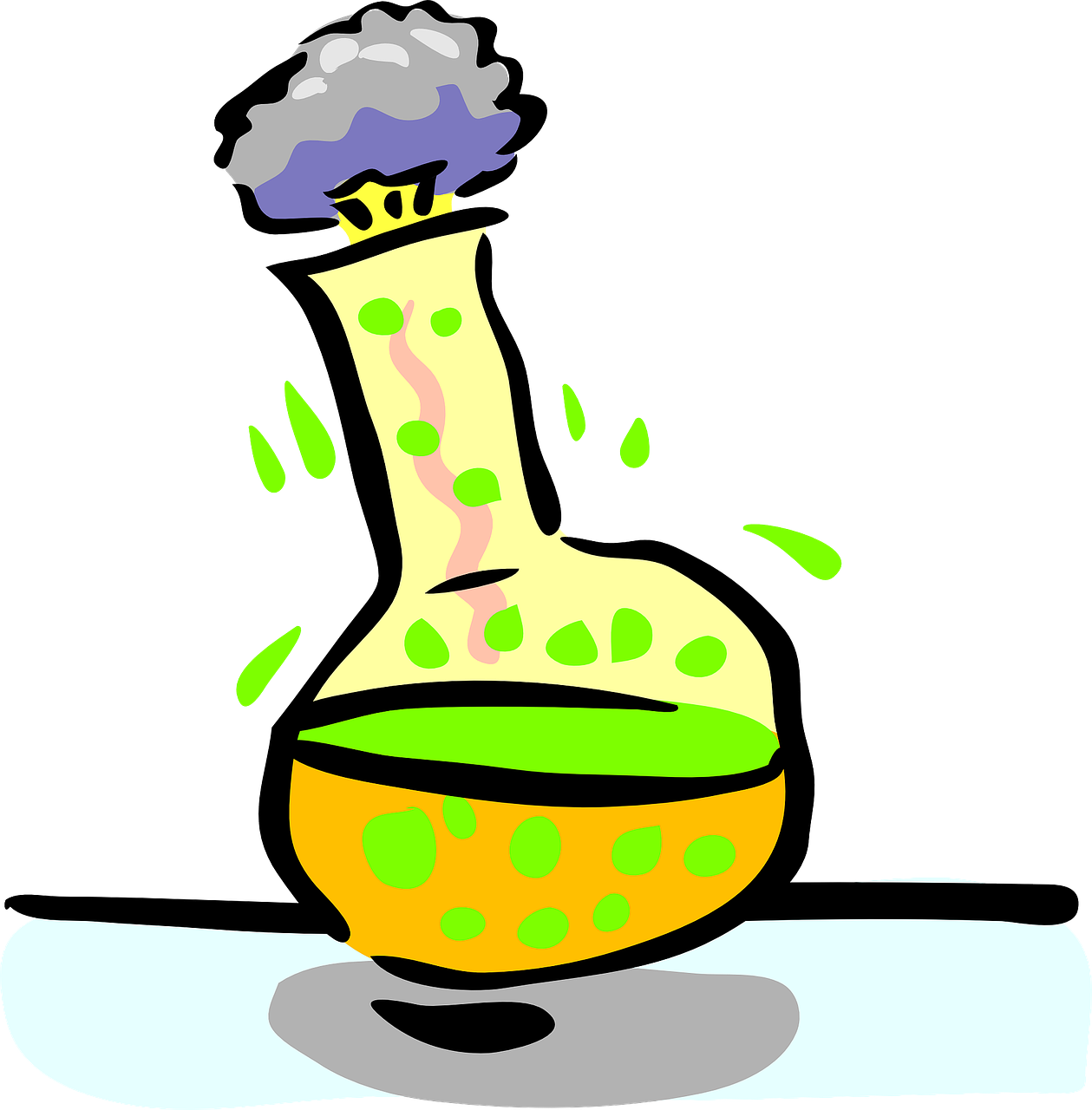 2020-1-SK01-KA226-SCH-094350
10
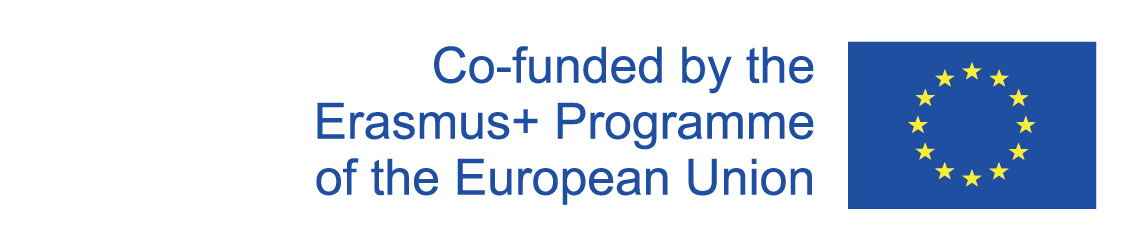 SOURCES
H. Vicenová, M. Ganajová: Chémia pre 7. ročník základnej školy a 2. ročník gymnázia s osemročným štúdiom ISBN 978-80-8091-427-1
H. Vicenová: Chémia pre 8. ročník základnej školy a 3. ročník gymnázia s osemročným štúdiom ISBN 978-80-8091-489-9
2020-1-SK01-KA226-SCH-094350
11
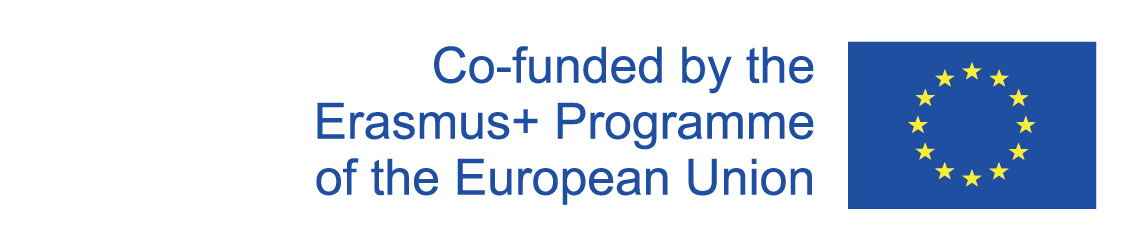 EN The European Commission's support for the production of this publication does not constitute an endorsement of the contents, which reflect the views only of the authors, and the Commission cannot be held responsible for any use which may be made of the information contained therein.
SK Podpora Európskej komisie na výrobu tejto publikácie nepredstavuje súhlas s obsahom, ktorý odráža len názory autorov, a Komisia nemôže byť zodpovedná za prípadné použitie informácií, ktoré sú v nej obsiahnuté.
2020-1-SK01-KA226-SCH-094350
12